天津市微结构摄影大赛联盟
“微结构摄影大赛”参赛作品介绍
作品名称：XXXXX
投稿人：张三 李四
单位名称：XXXX大学
联系方式：XXXXXXXXXXX
导师：XXXXX
原图
参赛图
作品介绍：
参赛作品制作描述（包含：拍摄时间，样品类型，制作方法，技术难点）+ 参赛作品艺术描述（对作品想要表达的内涵进行具有文学性或艺术性的阐述）

拍摄仪器：仪器类型、品牌及型号
千里江山图
示例：
作品名称：千里江山图
投稿人：张三
单位名称：天津大学大学
联系方式：01234567890
导师：李四
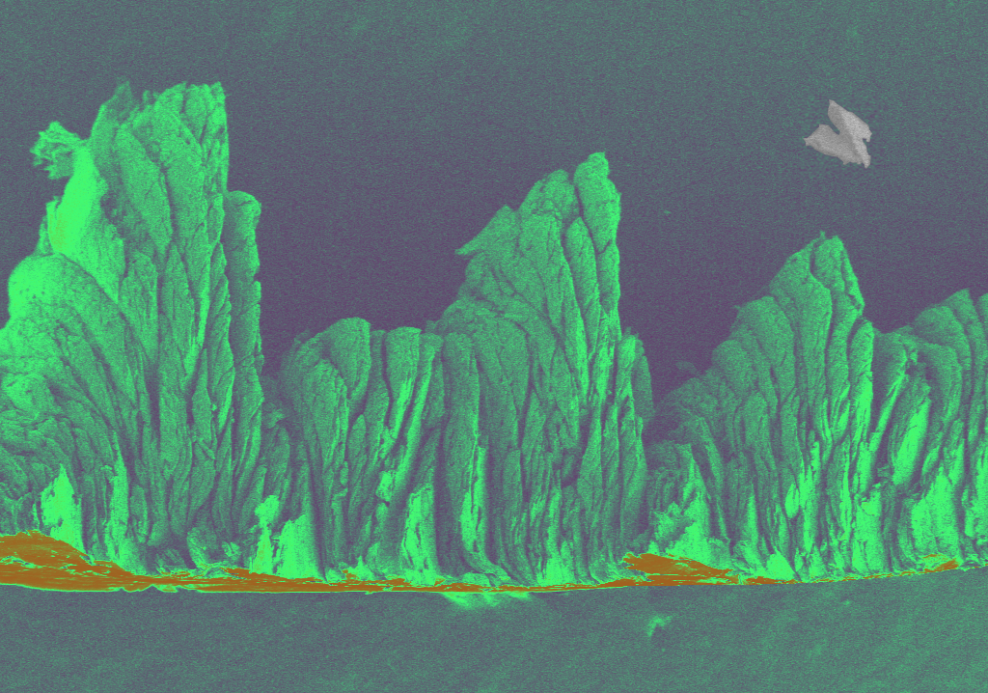 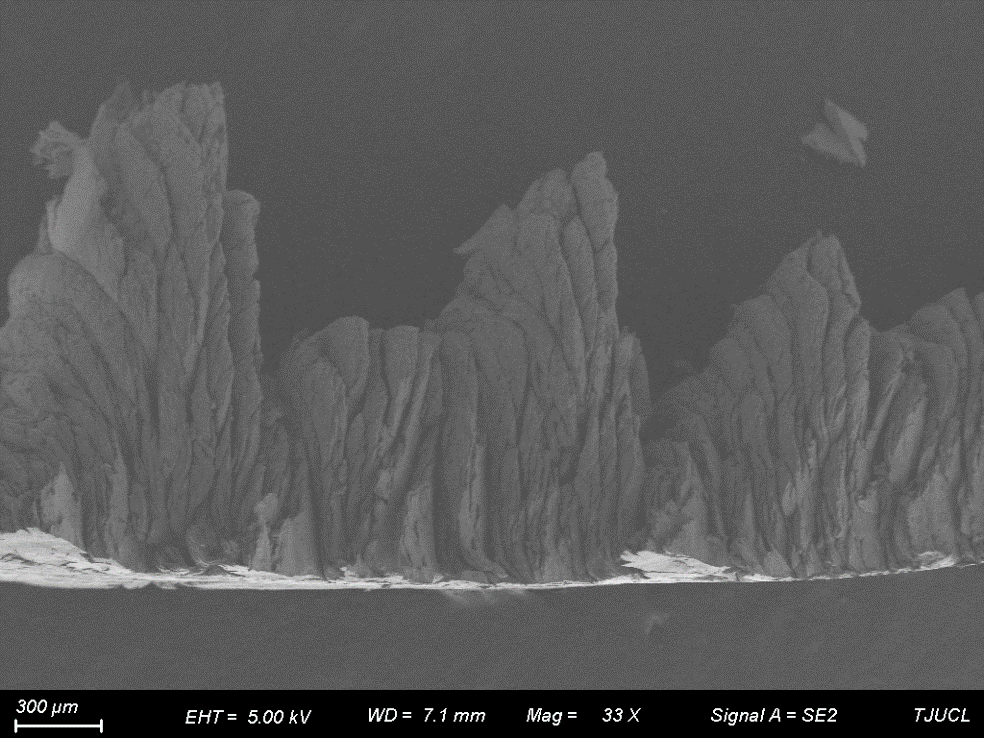 原图
参赛图
作品介绍：
样品是经过强力的挤压变形制备的用于电催化产氢的一体化铁电极材料，样品制备过程中需要精确调控机械外力施加的大小及角度。图片拍摄需要对将样品转好角度，对扫描电镜的景深要求较高。经过上色后图片很像中国十大传世名画之一的北宋天才画家王希孟所作千里江山图，材料经过挤压得到的纹理很像层峦叠嶂的山峰沟壑，同时材料下面的背底图像也很像一池湖水，同时水中似有似无的有一些山峦的倒影，右上角还有一只飞鸟。
拍摄仪器：扫描电镜 Sigma 300
千里江山图